Закон Кулона. Единица электрического заряда
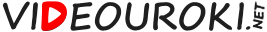 Закон кулона — основной закон электростатики
Электростатика — ветвь электродинамики, изучающая взаимодействие покоящихся зарядов.
Сила взаимодействия между двумя покоящимися зарядами прямо пропорциональна величине зарядов и обратно пропорциональна квадрату расстояния между ними.
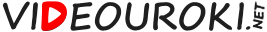 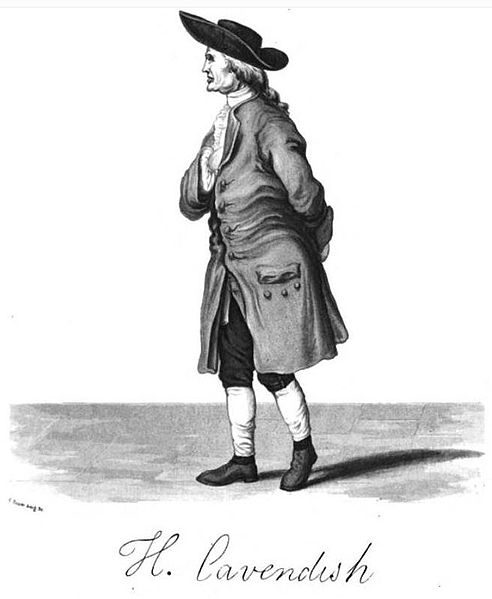 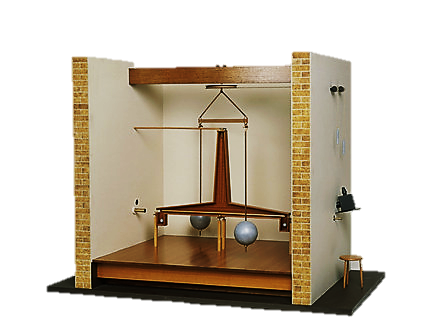 Крутильные весы, 1798 г.
Генри Кавендиш
1731 — 1810
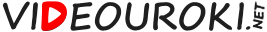 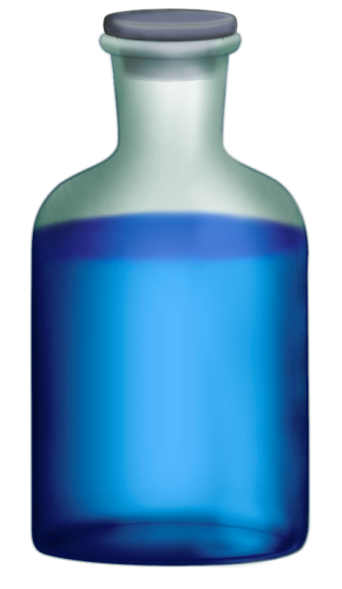 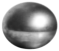 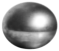 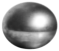 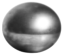 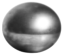 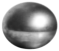 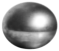 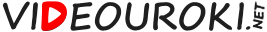 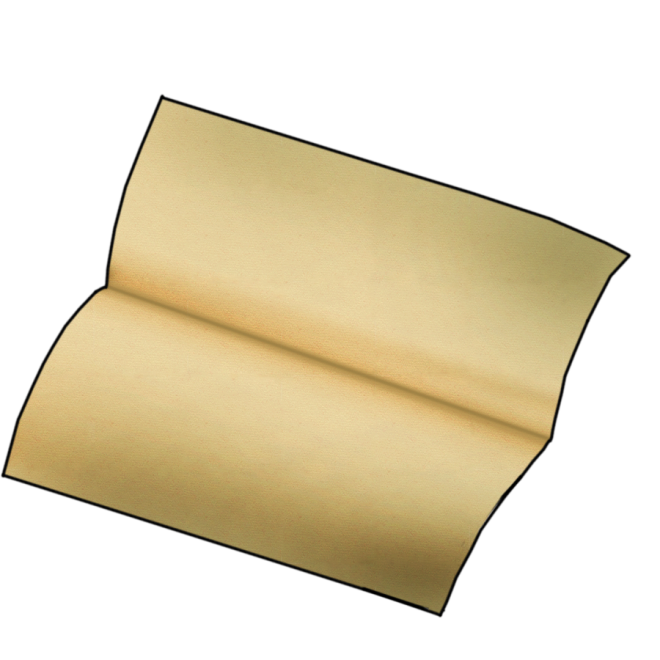 Закон Кулона
Закон Кулона: сила взаимодействия двух точечных зарядов в вакууме прямо пропорциональна произведению модулей зарядов и обратно пропорциональна квадрату расстояния между ними.
Точечный заряд
Точечными зарядами обладают тела, размерами которых можно пренебречь по сравнению с расстоянием между ними.
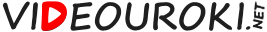 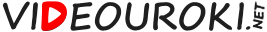 Единица электрического заряда
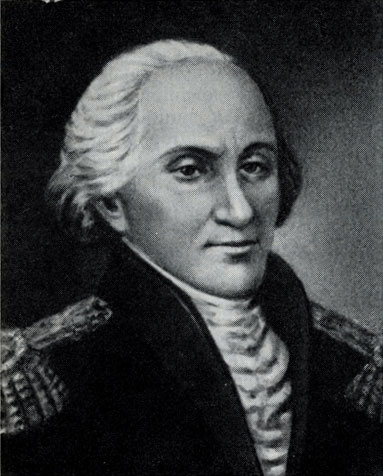 Шарль Кулон
1736 — 1806
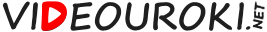 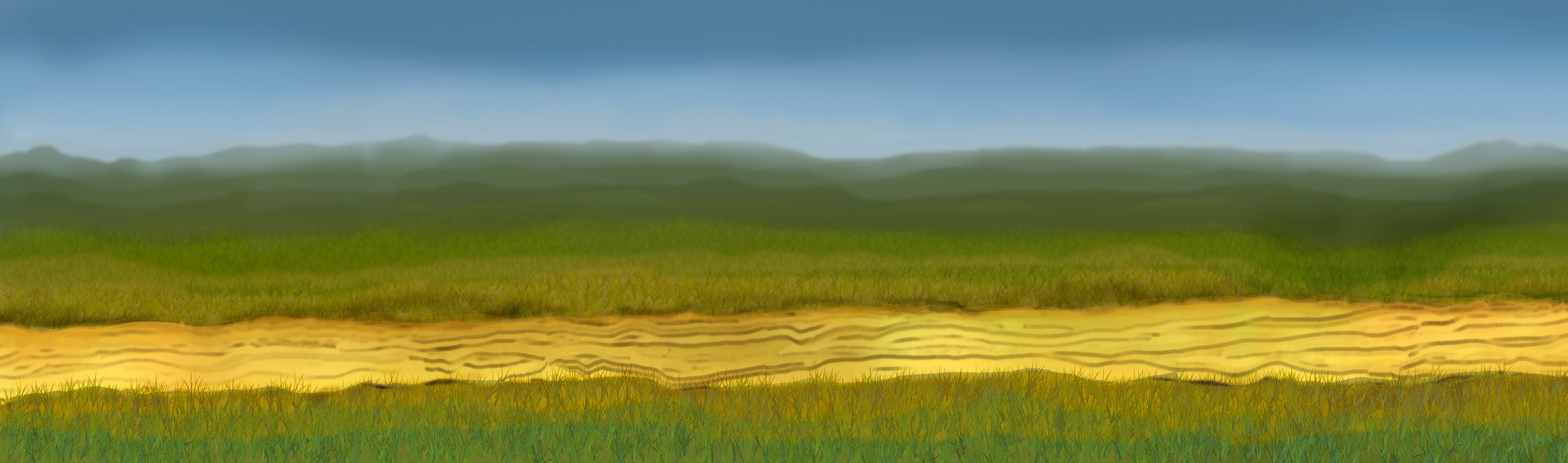 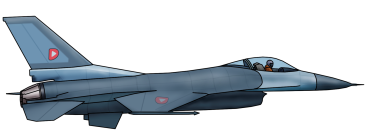 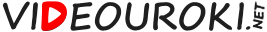 Элементарный заряд
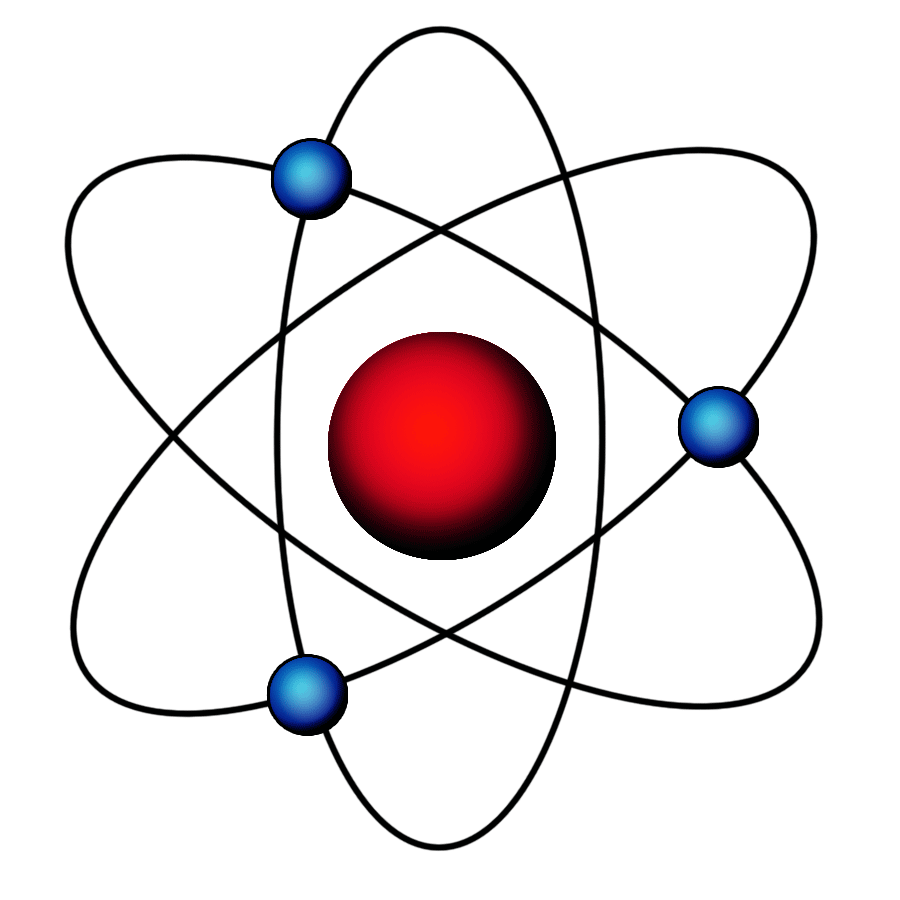 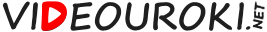 Закон Кулона
Закон всемирного тяготения
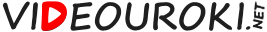 Два равных по модулю разноимённых точечных заряда взаимодействуют с силой, равной 10 Н. Определите величину этих зарядов, если они находятся на расстоянии 5 м друг от друга.
Дано:
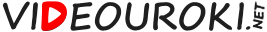 Шарик с зарядом 4 мкКл неподвижно висит на шелковой нити. Снизу к нему подводят второй шарик с зарядом –100 нКл, так что центры обоих шариков лежат на одной прямой. В результате этого, сила натяжения нити увеличивается вдвое. Расстояние между шариками составляет 8 см. Найдите массу первого шарика.
Дано:
СИ
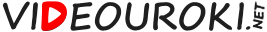 Шарик с зарядом 4 мкКл неподвижно висит на шелковой нити. Снизу к нему подводят второй шарик с зарядом –100 нКл, так что центры обоих шариков лежат на одной прямой. В результате этого, сила натяжения нити увеличивается вдвое. Расстояние между шариками составляет 8 см. Найдите массу первого шарика.
Дано:
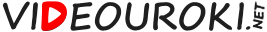 Шарик с зарядом 4 мкКл неподвижно висит на шелковой нити. Снизу к нему подводят второй шарик с зарядом –100 нКл, так что центры обоих шариков лежат на одной прямой. В результате этого, сила натяжения нити увеличивается вдвое. Расстояние между шариками составляет 8 см. Найдите массу первого шарика.
Дано:
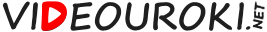 Два одинаковых шарика висят на нитях так, как показано на рисунке. После того, как шарикам сообщили заряды, равные 0,3 мкКл, они разошлись на расстояние, равное 36 см. Если натяжение на каждой нити равно 45 мН, то чему равен угол альфа, указанный на рисунке?
Дано:
СИ
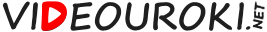 Два одинаковых шарика висят на нитях так, как показано на рисунке. После того, как шарикам сообщили заряды, равные 0,3 мкКл, они разошлись на расстояние, равное 36 см. Если натяжение на каждой нити равно 45 мН, то чему равен угол альфа, указанный на рисунке?
Условие равновесия:
Дано:
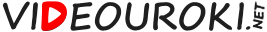 Два одинаковых шарика висят на нитях так, как показано на рисунке. После того, как шариками сообщили заряды, равные 0,3 мкКл, они разошлись на расстояние, равное 36 см. Если натяжение на каждой нити равно 45 мН, то чему равен угол альфа, указанный на рисунке?
Дано:
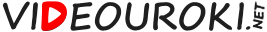 Основные выводы
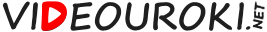 Основные выводы
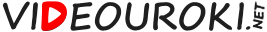